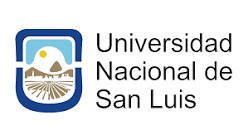 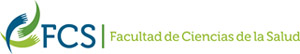 Carrera: ESPECIALIZACIÓN EN SALUD PÚBLICA Y AMBIENTE FCS-UNSLMODALIDAD PRESENCIALAprobada con reconocimiento oficial provisorio y la consecuente validez nacional por Resolución Ministerial 377/2020 Cohorte: 2023Director: Dr. Guillermo Macías (UNMdP-UNLaM)
PRE INSCRIPCIONES ON LINE: DESDE EL 15 DE NOVIEMBRE 2022 AL 14 DE FEBRERO 2023

Link para pre inscripción: http://preingreso.unsl.edu.ar/fcs/
Mas información en: http://www.facultaddesalud.unsl.edu.ar/?page_id=640
Correo electrónico de consulta: espfcs@gmail.com